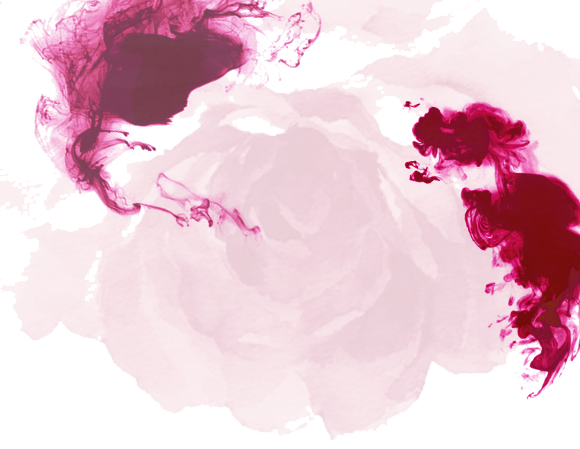 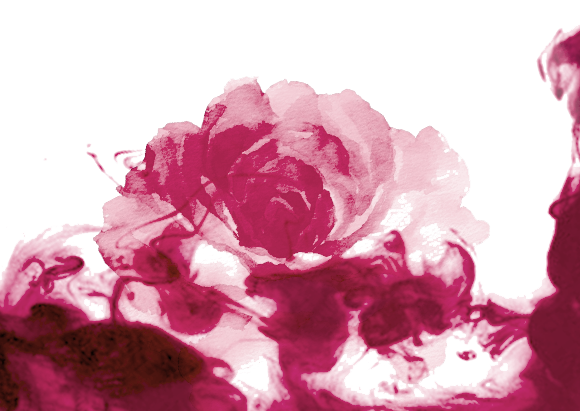 北京大学经济管理学院   某某专业
水墨风毕业论文答辩通用模板
答辩人：情缘素材    指导老师：情缘素材
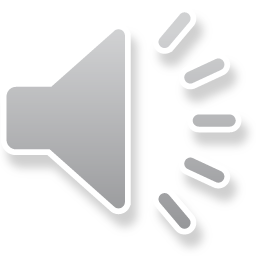 [Speaker Notes: 更多模板请关注：https://haosc.taobao.com]
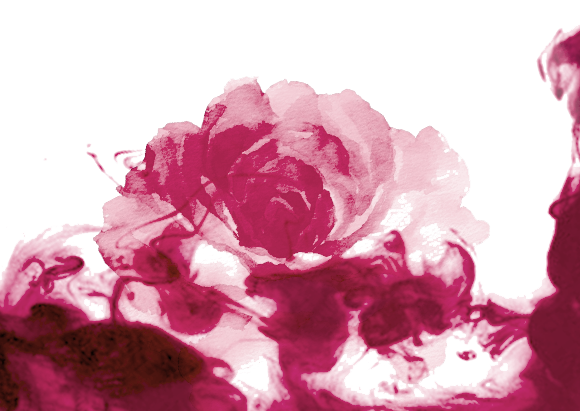 01 / 绪论
02 / 研究方法与思路
目录
CONTENTS
03 / 关键技术与实践难点
04 / 研究成果与应用
05 / 相关建议
06 / 论文总结
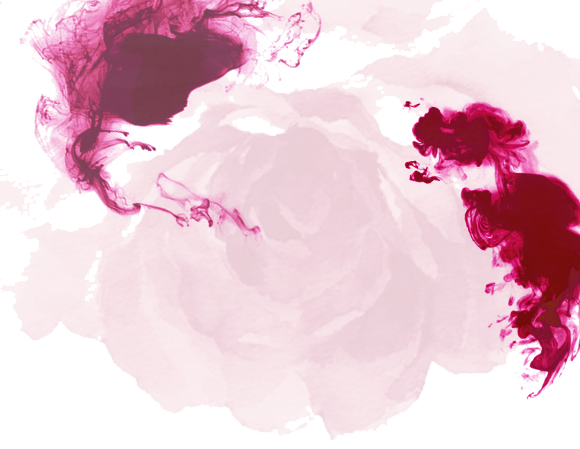 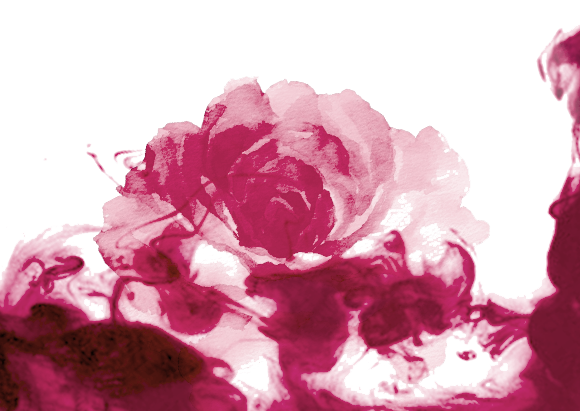 论文绪论
1
选题背景 
 研究意义 
 国内外相关研究综述 
 研究理论与文献综述 
 主要创新
PART ONE
选题背景
添加标题
在这里输入您的文字内容，或者将您的文字内容复制在这里在这里输入您的文字内容，或者将您的文字内容复制在这里
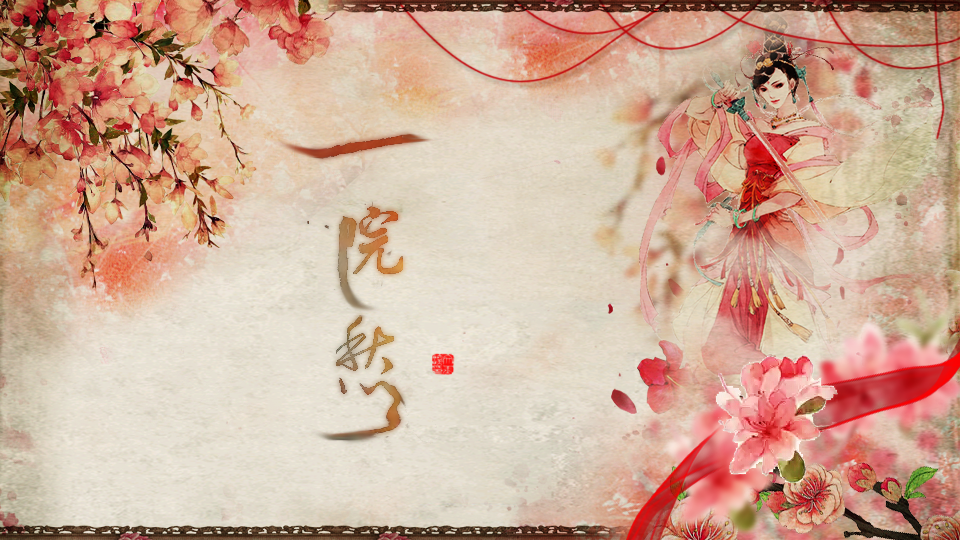 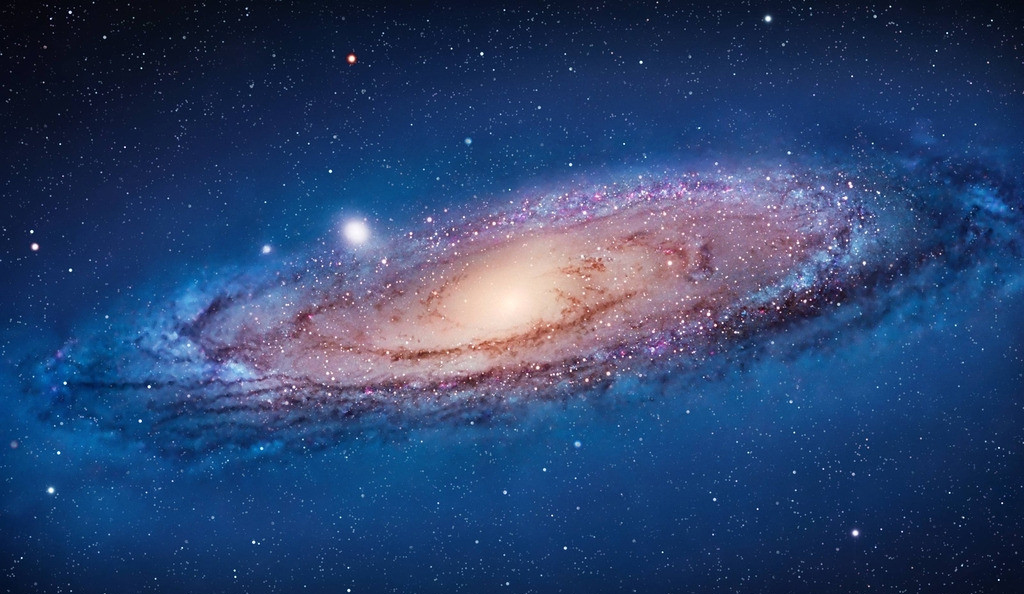 添加标题
在这里输入您的文字内容，或者将您的文字内容复制在这里在这里输入您的文字内容，或者将您的文字内容复制在这里
添加标题
在这里输入您的文字内容，或者将您的文字内容复制在这里在这里输入您的文字内容，或者将您的文字内容复制在这里
研究意义
输入您的文字内容
输入您的文字内容
在这里输入您的文字内容，或者将您的文字内容复制在这里在这里输入您的文字内容。
在这里输入您的文字内容，或者将您的文字内容复制在这里在这里输入您的文字内容。
研究意义
输入您的文字内容
输入您的文字内容
在这里输入您的文字内容，或者将您的文字内容复制在这里在这里输入您的文字内容。
在这里输入您的文字内容，或者将您的文字内容复制在这里在这里输入您的文字内容。
国外相关研究综述
添加标题
在这里输入您的文字内容，或者将您的文字内容复制在这里。在这里输入您的文字内容，或者将您的文字复制在这里
01
添加标题
在这里输入您的文字内容，或者将您的文字内容复制在这里。在这里输入您的文字内容，或者将您的文字复制在这里
02
添加标题
03
在这里输入您的文字内容，或者将您的文字内容复制在这里。在这里输入您的文字内容，或者将您的文字复制在这里
国内相关研究综述
单击添加标题
单击添加标题
单击添加标题
单击添加标题
在这里输入您的文字内容，或者将您的文字内容复制粘贴在这里。在这里输入或复制您的文字内容。
在这里输入您的文字内容，或者将您的文字内容复制粘贴在这里。在这里输入或复制您的文字内容。
在这里输入您的文字内容，或者将您的文字内容复制粘贴在这里。在这里输入或复制您的文字内容。
在这里输入您的文字内容，或者将您的文字内容复制粘贴在这里。在这里输入或复制您的文字内容。
理论基础与文献综述
添加标题
输入您的文字内容
在这里输入您的文字内容，或者将您的文字内容复制在这里。在这里输入您的文字内容，或者将您的文字复制在这里
输入您的文字内容
添加标题
输入您的文字内容
添加标题
在这里输入您的文字内容，或者将您的文字内容复制在这里。在这里输入您的文字内容，或者将您的文字复制在这里
输入您的文字内容
输入您的文字内容
主要创新
主要创新
A
在这里输入您的文字内容，或者将您的文字内容复制在这里。在这里输入您的文字内容，或者将您的文字复制在这里，在这里输入您的文字内容
B
在这里输入您的文字内容，或者将您的文字内容复制在这里。在这里输入您的文字内容，或者将您的文字复制在这里，在这里输入您的文字内容
在这里输入您的文字内容，或者将您的文字内容复制在这里。在这里输入您的文字内容，或者将您的文字复制在这里，在这里输入您的文字内容
C
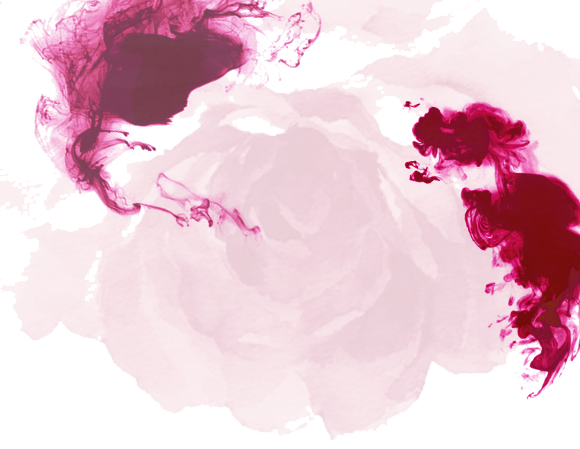 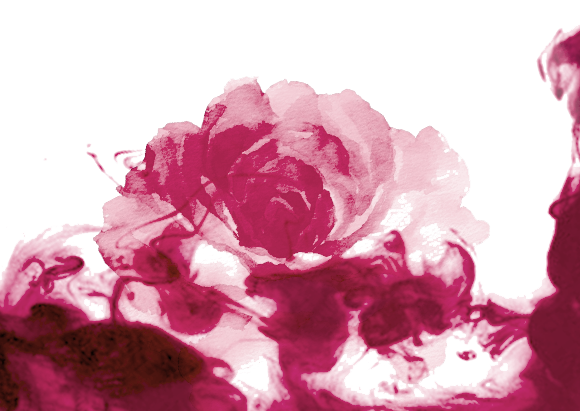 研究方法与思路
2
研究思路
研究方案 
 研究方案可行性论证
PART TWO
研究思路
02
04
添加标题
添加标题
在这里输入您的文字内容或者将您的文字内容复制在这里。
在这里输入您的文字内容或者将您的文字内容复制在这里。
在这里输入您的文字内容或者将您的文字内容复制在这里。
在这里输入您的文字内容或者将您的文字内容复制在这里。
在这里输入您的文字内容或者将您的文字内容复制在这里。
添加标题
添加标题
添加标题
01
03
05
研究方案
添加标题
添加标题
在这里输入您的文字内容，或者将您的文字内容复制在这里。在这里输入您的文字内容，或者将您的文字复制在这里
在这里输入您的文字内容，或者将您的文字内容复制在这里。在这里输入您的文字内容，或者将您的文字复制在这里
研究
方案
添加标题
添加标题
在这里输入您的文字内容，或者将您的文字内容复制在这里。在这里输入您的文字内容，或者将您的文字复制在这里
在这里输入您的文字内容，或者将您的文字内容复制在这里。在这里输入您的文字内容，或者将您的文字复制在这里
研究方案
在这里输入您的文字内容，或者将您的文字内容复制在这里，在这里输入您的文字内容
在这里输入您的文字内容，或者将您的文字内容复制在这里，在这里输入您的文字内容
添加文字
添加文字
在这里输入您的文字内容，或者将您的文字内容复制在这里，在这里输入您的文字内容
在这里输入您的文字内容，或者将您的文字内容复制在这里，在这里输入您的文字内容
添加文字
添加文字
添加标题
在这里输入您的文字内容，或者将您的文字内容复制在这里，在这里输入您的文字内容
在这里输入您的文字内容，或者将您的文字内容复制在这里，在这里输入您的文字内容
添加文字
添加文字
研究方案
添加标题
在这里输入您的文字内容，或者将您的文字内容复制在这里。在这里输入您的文字内容
添加标题
在这里输入您的文字内容，或者将您的文字内容复制在这里。在这里输入您的文字内容，或者将您的文字复制在这里
添加标题
添加标题
在这里输入您的文字内容，或者将您的文字内容复制在这里。在这里输入您的文字内容，或者将您的文字复制在这里
在这里输入您的文字内容，或者将您的文字内容复制在这里。在这里输入您的文字内容
研究方案可行性论证
添加
文字
在这里输入您的文字内容，或者将您的文字内容复制在这里。在这里输入您的文字内容
在这里输入您的文字内容，或者将您的文字内容复制在这里。在这里输入您的文字内容，或者将您的文字复制在这里
在这里输入您的文字内容，或者将您的文字内容复制在这里。在这里输入您的文字内容
添加
文字
添加
文字
添加
文字
在这里输入您的文字内容，或者将您的文字内容复制在这里。在这里输入您的文字内容
研究方案可行性论证
添加您的标题
添加
您的文字
在这里输入您的文字内容，或者将您的文字内容复制在这里。在这里输入您的文字内容，或者将您的文字复制在这里
添加您的标题
添加
标题
在这里输入您的文字内容，或者将您的文字内容复制在这里。在这里输入您的文字内容，或者将您的文字复制在这里
添加
您的文字
添加
您的文字
添加您的标题
在这里输入您的文字内容，或者将您的文字内容复制在这里。在这里输入您的文字内容，或者将您的文字复制在这里
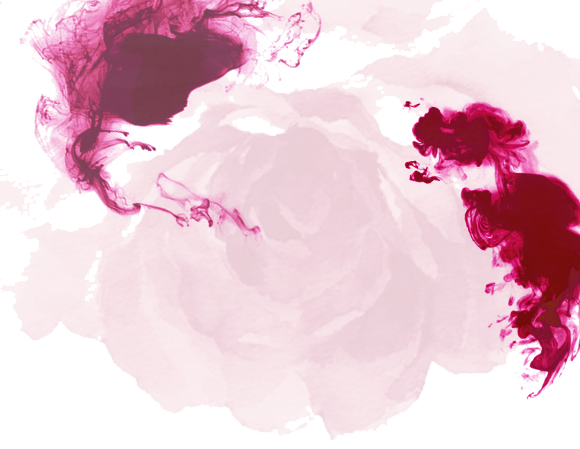 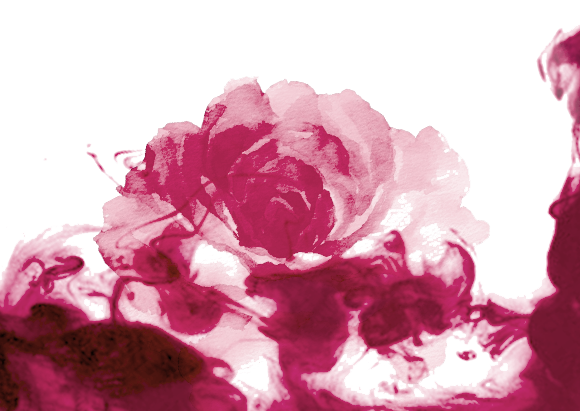 3
关键技术与实践难点
关键技术 
实践难点 
案例分析
PART TWO
关键技术
添加标题
添加标题
在这里输入您的文字内容，或者将您的文字内容复制在这里。在这里输入您的文字内容，或者将您的文字复制在这里
在这里输入您的文字内容，或者将您的文字内容复制在这里。在这里输入您的文字内容，或者将您的文字复制在这里
A
B
关键
技术
添加标题
添加标题
C
D
在这里输入您的文字内容，或者将您的文字内容复制在这里。在这里输入您的文字内容，或者将您的文字复制在这里
在这里输入您的文字内容，或者将您的文字内容复制在这里。在这里输入您的文字内容，或者将您的文字复制在这里
关键技术
单击输入标题
在这里输入您的文字内容，或将您的文字复制在这里。
单击输入标题
在这里输入您的文字内容，或将您的文字复制在这里。在这里输入或复制您的文字内容。
单击输入标题
单击输入标题
在这里输入您的文字内容，或将您的文字复制在这里。在这里输入或复制您的文字内容。
在这里输入您的文字内容，或将您的文字复制在这里。
实践难点
输入难点4关键字
在这里输入您的文字内容，或者将您的文字内容复制在这里。在这里输入您的文字内容，或者将您的文字复制在这里
输入难点3关键字
在这里输入您的文字内容，或者将您的文字内容复制在这里。在这里输入您的文字内容，或者将您的文字复制在这里
输入难点2关键字
在这里输入您的文字内容，或者将您的文字内容复制在这里。在这里输入您的文字内容，或者将您的文字复制在这里
输入难点1关键字
在这里输入您的文字内容，或者将您的文字内容复制在这里。在这里输入您的文字内容，或者将您的文字复制在这里
在这里输入您的文字内容，或者将您的文字内容复制在这里在这里输入您的文字内容，或者将您的文字复制在这里
案例分析
添加标题
添加标题
添加标题
在这里输入您的文字内容，或者将您的文字内容复制在这里。在这里输入您的文字内容，或者将您的文字复制在这里
在这里输入您的文字内容，或者将您的文字内容复制在这里。在这里输入您的文字内容，或者将您的文字复制在这里
在这里输入您的文字内容，或者将您的文字内容复制在这里。在这里输入您的文字内容，或者将您的文字复制在这里
案例分析
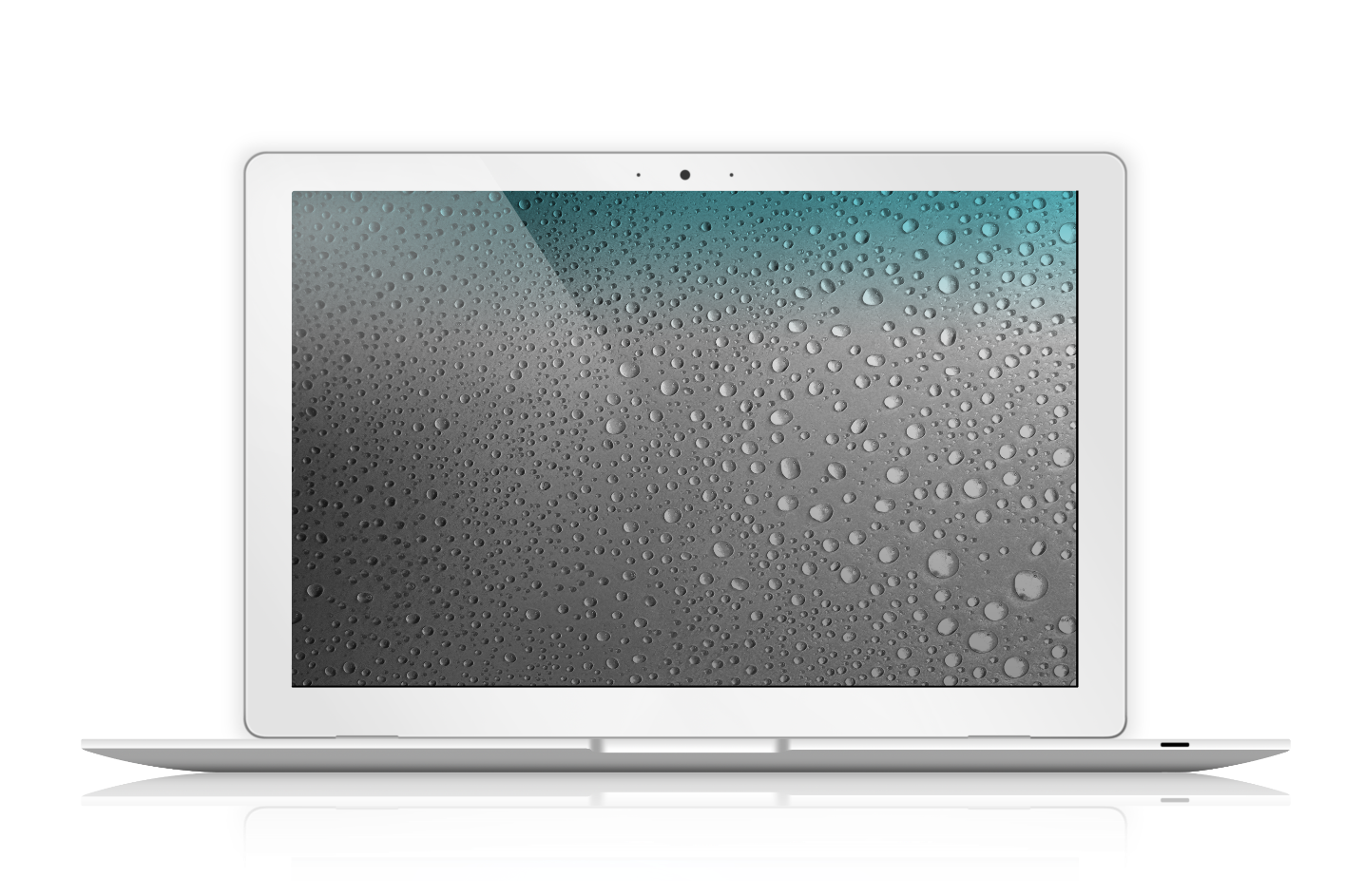 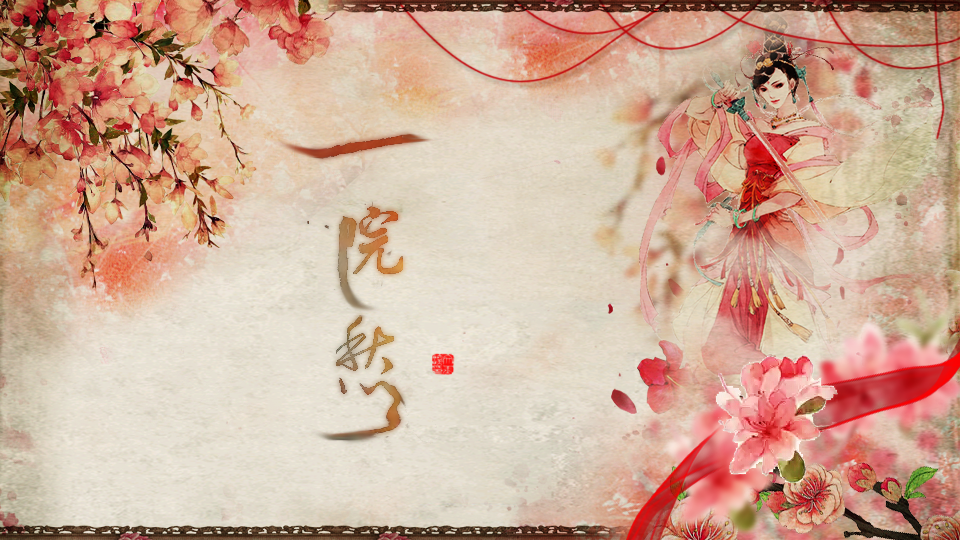 输入您的标题文字
输入您的标题文字
在这里输入您的文字内容，或者将您的文字内容复制在这里。在这里输入您的文字内容，或者将您的文字复制在这里
在这里输入您的文字内容，或者将您的文字内容复制在这里。在这里输入您的文字内容，或者将您的文字复制在这里
文字内容
文字内容
文字内容
文字内容
文字内容
案例分析
添加您的标题
添加您的标题
S
T
在这里输入您的文字内容，或者将您的文字内容复制在这里。在这里输入您的文字内容，或者将您的文字复制在这里
在这里输入您的文字内容，或者将您的文字内容复制在这里。在这里输入您的文字内容，或者将您的文字复制在这里
添加您的标题
添加您的标题
O
W
在这里输入您的文字内容，或者将您的文字内容复制在这里。在这里输入您的文字内容，或者将您的文字复制在这里
在这里输入您的文字内容，或者将您的文字内容复制在这里。在这里输入您的文字内容，或者将您的文字复制在这里
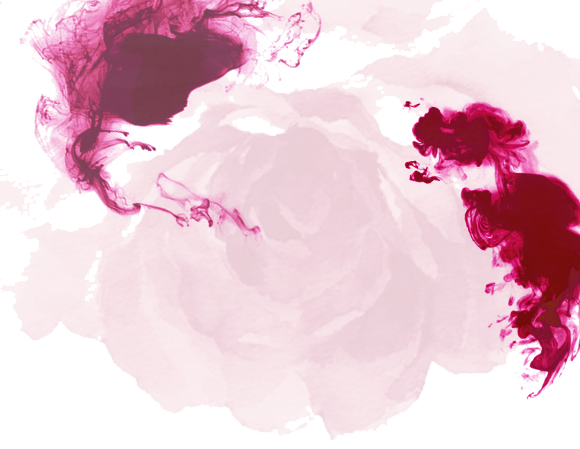 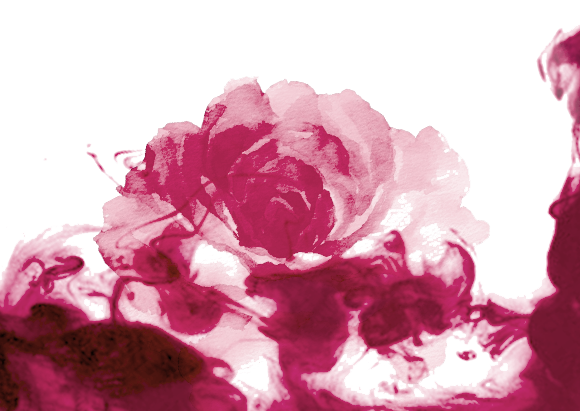 4
研究成果与应用
研究目标
研究成果
应用前景
PART FOUR
研究目标
单击此处添加标题
在这里输入您的文字内容，或者将您的文字内容复制在这里。在这里输入您的文字内容，或者将您的文字复制在这里
单击此处添加标题
在这里输入您的文字内容，或者将您的文字内容复制在这里。在这里输入您的文字内容，或者将您的文字复制在这里
单击此处添加标题
在这里输入您的文字内容，或者将您的文字内容复制在这里。在这里输入您的文字内容，或者将您的文字复制在这里
单击此处添加标题
在这里输入您的文字内容，或者将您的文字内容复制在这里。在这里输入您的文字内容，或者将您的文字复制在这里
研究成果
在这里输入您的文字内容，或者将您的文字内容复制在这里。在这里输入您的文字内容，或者将您的文字复制在这里
在这里输入您的文字内容，或者将您的文字内容复制在这里。在这里输入您的文字内容，或者将您的文字复制在这里
添加
标题
单击添加标题
在这里输入您的文字内容，或者将您的文字内容复制在这里。在这里输入您的文字内容，或者将您的文字复制在这里
在这里输入您的文字内容，或者将您的文字内容复制在这里。在这里输入您的文字内容，或者将您的文字复制在这里
单击添加标题
单击添加标题
研究成果
60
72
85
%
%
%
添加文字
添加文字
添加文字
在这里输入您的文字内容或者将您的文字内容复制在这里。
在这里输入您的文字内容或者将您的文字内容复制在这里。
在这里输入您的文字内容或者将您的文字内容复制在这里。
应用前景
应用六
应用一
输入您的文字内容
输入您的文字内容
应用七
应用二
输入您的文字内容
输入您的文字内容
添加标题
在这里输入您的文字内容或者将您的文字内容复制在这里。
应用八
应用三
输入您的文字内容
输入您的文字内容
应用四
应用九
输入您的文字内容
输入您的文字内容
应用十
应用五
输入您的文字内容
输入您的文字内容
应用前景
在这里输入您的文字内容，或者将您的文字内容复制在这里。在这里输入您的文字内容，或者将您的文字复制在这里，在这里输入您的文字内容
添加标题
在这里输入您的文字内容，或者将您的文字内容复制在这里。在这里输入您的文字内容，或者将您的文字复制在这里，在这里输入您的文字内容
添加标题
添加标题
添加标题
在这里输入您的文字内容，或者将您的文字内容复制在这里。在这里输入您的文字内容，或者将您的文字复制在这里，在这里输入您的文字内容
在这里输入您的文字内容，或者将您的文字内容复制在这里。在这里输入您的文字内容，或者将您的文字复制在这里，在这里输入您的文字内容
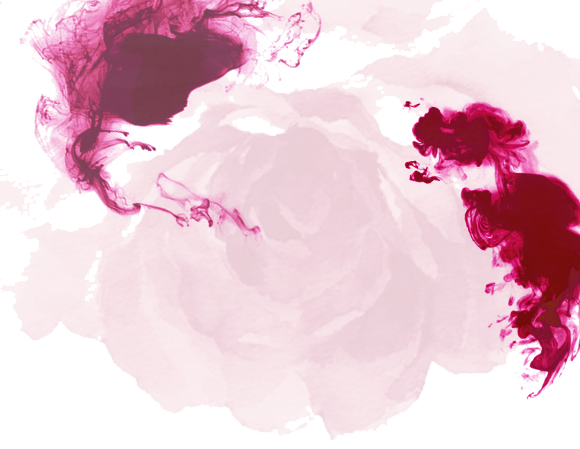 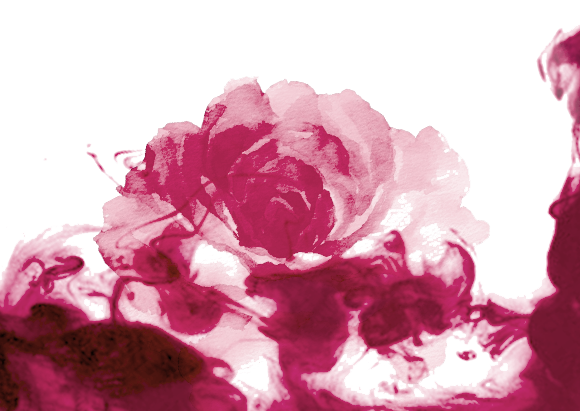 5
相关建议
案例对比分析 
问题评估 
 相关对策
PART FIVE
案例对比分析
添加标题
添加标题
在这里输入您的文字内容或者将您的文字内容复制在这里。，在这里输入您的文字内容，或者将您的文字复制在这里
在这里输入您的文字内容或者将您的文字内容复制在这里。，在这里输入您的文字内容，或者将您的文字复制在这里
请在此处添加关键字
请在此处添加关键字
在这里输入您的文字内容，或者将您的文字内容复制在这里。在这里输入您的文字内容，或者将您的文字复制在这里，在这里输入您的文字内容
案例对比分析
100
90
80
70
60
50
40
30
20
10
10
20
30
40
50
60
70
80
90
100
A
文字 75
文字 42
B
文字 52
文字 73
C
文字 65
文字 50
D
文字 96
文字 92
E
文字 83
文字 71
F
文字 60
文字 80
G
文字 39
文字 62
数据名称
数据名称
问题评估
输入您的标题文字
输入您的标题文字
在这里输入您的文字内容，或者将您的文字内容复制在这里。在这里输入您的文字内容，或者将您的文字复制在这里
在这里输入您的文字内容，或者将您的文字内容复制在这里。在这里输入您的文字内容，或者将您的文字复制在这里
输入您的标题文字
输入您的标题文字
在这里输入您的文字内容，或者将您的文字内容复制在这里。在这里输入您的文字内容，或者将您的文字复制在这里
在这里输入您的文字内容，或者将您的文字内容复制在这里。在这里输入您的文字内容，或者将您的文字复制在这里
相关对策
输入您的标题文字
输入您的标题文字
1
2
在这里输入您的文字内容，或者将您的文字内容复制在这里
在这里输入您的文字内容，或者将您的文字内容复制在这里
相关
对策
输入您的标题文字
输入您的标题文字
3
4
在这里输入您的文字内容，或者将您的文字内容复制在这里
在这里输入您的文字内容，或者将您的文字内容复制在这里
输入您的标题文字
输入您的标题文字
5
6
在这里输入您的文字内容，或者将您的文字内容复制在这里
在这里输入您的文字内容，或者将您的文字内容复制在这里
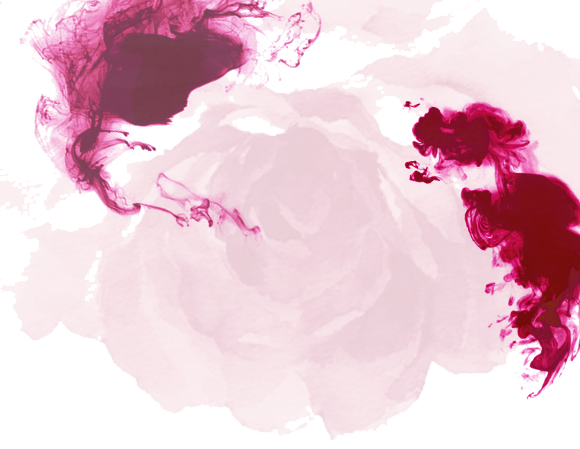 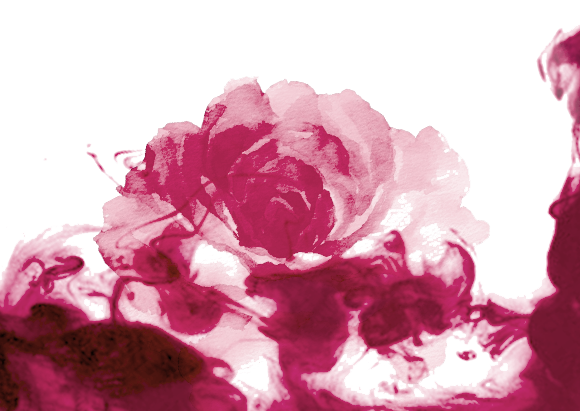 6
论文总结
研究总结
成绩与思考
参考书籍
PART SIX
研究总结
添加您的标题
添加您的标题
在这里输入您的文字内容，或者将您的文字内容复制在这里。在这里输入您的文字内容，或者将您的文字复制在这里
在这里输入您的文字内容，或者将您的文字内容复制在这里。在这里输入您的文字内容，或者将您的文字复制在这里
添加您的标题
添加您的标题
在这里输入您的文字内容，或者将您的文字内容复制在这里。在这里输入您的文字内容，或者将您的文字复制在这里
在这里输入您的文字内容，或者将您的文字内容复制在这里。在这里输入您的文字内容，或者将您的文字复制在这里
成绩与思考
添加您的标题
A
在这里输入您的文字内容，或者将您的文字内容复制在这里。在这里输入您的文字内容，或者将您的文字复制在这里
添加您的标题
B
在这里输入您的文字内容，或者将您的文字内容复制在这里。在这里输入您的文字内容，或者将您的文字复制在这里
添加您的标题
C
在这里输入您的文字内容，或者将您的文字内容复制在这里。在这里输入您的文字内容，或者将您的文字复制在这里
成绩与思考
98
85
79
76
67
50
39
说明文字
说明文字
说明文字
说明文字
说明文字
说明文字
说明文字
成绩与思考
添加标题
添加标题
在这里输入您的文字内容，或者将您的文字内容复制在这里。在这里输入您的文字内容
在这里输入您的文字内容，或者将您的文字内容复制在这里。在这里输入您的文字内容
添加标题
添加标题
添加标题
在这里输入您的文字内容，或者将您的文字内容复制在这里。在这里输入您的文字内容
在这里输入您的文字内容，或者将您的文字内容复制在这里。在这里输入您的文字内容
在这里输入您的文字内容，或者将您的文字内容复制在这里。在这里输入您的文字内容
参考书籍
02
添加您的标题
添加您的文字内容
在这里输入您的文字内容，或者将您的文字内容复制在这里。在这里输入您的文字内容，或者将您的文字复制在这里
01
添加您的文字内容
04
添加您的文字内容
03
添加您的文字内容
添加您的标题
在这里输入您的文字内容，或者将您的文字内容复制在这里。在这里输入您的文字内容，或者将您的文字复制在这里
参考的主要书籍
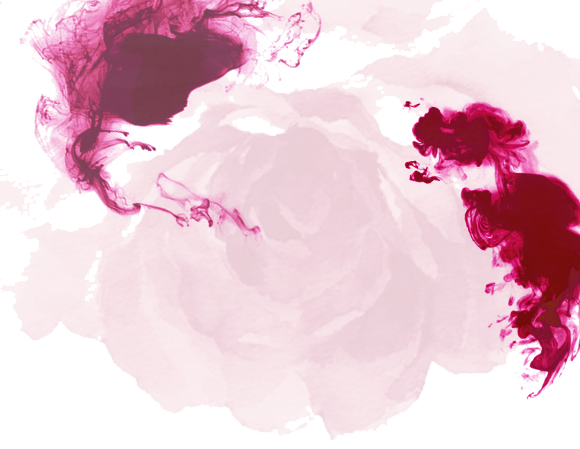 THANKS!
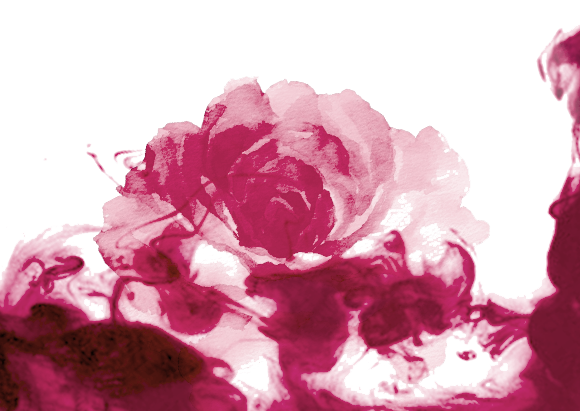 大学生活即将结束，在此，我要感谢所有老师和一起成长的同学，是你们在我的大学生涯给予了极大的帮助。本论文能够顺利完成，要特别感谢我的导师张老师，感谢您的耐心指导，您辛苦了！
恳请各位老师批评指正！